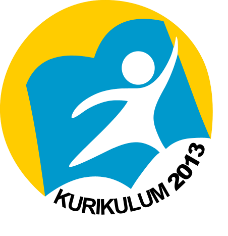 KLASIFIKASI KELOMPOK SOSIAL MENURUT AHLI
Emile Durkheim
Kelompok dengan Solidaritas Mekanis 
	Dalam masyarakat dengan solidaritas mekanis, yang diutamakan adalah persamaan perilaku dan sikap. Seluruh warga masyarakat diikat oleh kesadaran kolektif, yaitu suatu kesadaran bersama yang mencakup keseluruhan kepercayaan dan perasaan kelompok, bersifat ekstrem serta memaksa. 
Kelompok dengan Solidaritas Organis 
	Masyarakat dengan solidaritas organis telah mengenal pembagian kerja yang terperinci sehingga dipersatukan oleh rasa kesalingtergantungan (interdependency) antar bagian. Pada masyarakat ini, ikatan utama yang mempersatukannya bukan lagi kesadaran kolektif, melainkan kesepakatan yang terjalin di antara berbagai profesi.
Ferdinand Tonnies
Dalam bukunya yang berjudul Gemeinschaft und Gesellschaft, Ferdinand Tonnies membuat perbedaan antara dua jenis kelompok yang dinamakannya gemeinschaft dan gesellschaft. Bentuk kelompok sosial semacam ini oleh Prof. Djojodigoeno, sosiolog dari Universitas Gajah Mada, diterjemahkan sebagai :
Kelompok Paguyuban (gemeinschaft), yakni suatu bentuk kehidupan bersama dimana anggota-anggotanya diikat oleh hubungan batin yang murni dan bersifat alamiah serta relatif langgeng.  
Kelompok Patembayan (gesellschaft) yang identik dengan masyarakat kota. Kelompok patembayan sengaja dibentuk dan diorganisasikan oleh sejumlah orang untuk memenuhi kepentingan tertentu.
R.C. Ziller
Kelompok terbuka
	Kelompok terbuka adalah suatu kelompok yang sangat peka dan tanggap terhadap berbagai bentuk perubahan maupun pembaharuan. 
Kelompok tertutup
	Kelompok tertutup cenderung sulit menerima perubahan dan lazimnya lebih mengutamakan upaya-upaya untuk menjaga kestabilan kelompok.
Robert Bierstedt
Kelompok asosiasi (associational group)
	Para anggotanya mempunyai kesadaran jenis, persamaan kepentingan pribadi maupun kepentingan bersama, ada kontak dan komunikasi, di antara para anggota dijumpai adanya ikatan organisasi formal.
Kelompok sosial (social group)
	Anggotanya mempunyai kesadaran jenis dan berhubungan satu dengan yang lain, tapi tidak terikat dalam ikatan organisasi.
Kelompok kemasyarakatan (societal group)
	Kelompok yang hanya memiliki kesadaran akan persamaan di antara mereka. Belum ada kontak dan komunikasi di antara mereka, dan juga tak ada organisasi.
Kelompok statistik (statistical group)
	Tidak memenuhi seluruh kriteria Bierstedt. Kelompok statistik hanya ada dalam arti analitis dan merupakan hasil ciptaan para ilmuwan sosial.
Robert K. Merton
Kelompok keanggotaan (membership group)
	Kelompok keanggotaan merupakan kelompok dimana seseorang secara fisik maupun administratif memang menjadi anggota, namun tidak dijadikan acuan dalam sikap, penilaian, dan tindakan.
Kelompok acuan (reference group)
	Kelompok acuan merupakan kelompok sosial yang menjadi ukuran bagi seseorang untuk membentuk pribadi dan perilakunya. Nilai serta norma yang berlaku dalam kelompok dijadikan acuan untuk bersikap, menilai, dan bertindak.
Ronald B. Adler
Kelompok belajar (learning group)
	Kelompok belajar adalah kelompok yang bertujuan untuk meningkatkan pengetahuan dan kemampuan diri para anggotanya, juga berbagi informasi aktual mengenai berbagai hal.
Kelompok pertumbuhan (growth group) 
	Kelompok pertumbuhan memfokuskan perhatiannya pada permasalahan pribadi yang dihadapi para anggotanya. Tujuan kelompok diarahkan kepada usaha membantu para anggotanya dalam mengidentifikasi tantangan dan mengarahkan perkembangan kepribadian.
Kelompok pemecahan masalah (problem solving group)
	Kelompok ini bertujuan membantu anggota kelompok memecahkan masalah yang dialami. Seringkali seseorang tak mampu menyelesaikan masalahnya sendiri. Itulah sebabnya, ia berpaling pada kelompok untuk membantu memberikan solusi yang tepat bagi permasalahannya.
Theodore Caplow
Kelompok kecil
	Ciri kelompok kecil adalah mudah saling bertemu antar anggota (frekuensi pertemuan tinggi), pertemuan bersifat tatap muka, dimungkinkan adanya otoritas tanpa perwakilan (pemimpin dalam kelompok dapat langsung mengatur anggota-anggotanya tanpa memerlukan wakil atau staf).
Kelompok medium
	Kelompok ini anggotanya biasanya berkisar antara 50-1.000 orang. Ukurannya terlalu besar untuk hubungan intensif tatap muka antar setiap anggota kelompok. Tetapi, cukup kecil untuk memungkinkan seseorang berhubungan intensif dengan siapa pun dalam kelompok itu. 
Kelompok besar
	Dengan anggotanya yang berjumlah antara 1.000 hingga 10.000 orang, kelompok ini terlalu besar untuk saling mengenal intensif antar anggota, tetapi anggota-anggota tertentu dapat dikenal secara umum. 
Kelompok sangat besar
	Jumlah anggotanya berkisar antara 10.000 orang hingga tak terbatas.
William Graham Sumner
William Graham Sumner (dalam Sunarto, 2008) mengungkapkan pembedaan antara kelompok kita (we-group) atau kelompok dalam (in-group) dengan orang lain maupun kelompok lain (other-group) atau kelompok luar (out-group).
	Menurut Sumner, di kalangan kelompok dalam dijumpai persahabatan, kerja sama, keteraturan, dan kedamaian. Sedangkan hubungan antara kelompok dalam dengan kelompok luar cenderung ditandai kecurigaan, kebencian, permusuhan, perang, dan sebagainya.
Pertanyaan Uji Pengetahuan
Jelaskan perbedaan antara gemeinschaft dengan gesellschaft !
Apakah yang dimaksud dengan kelompok terbuka ?
Apakah yang dimaksud dengan kelompok pemecahan masalah ?
Salam Sosiologi !